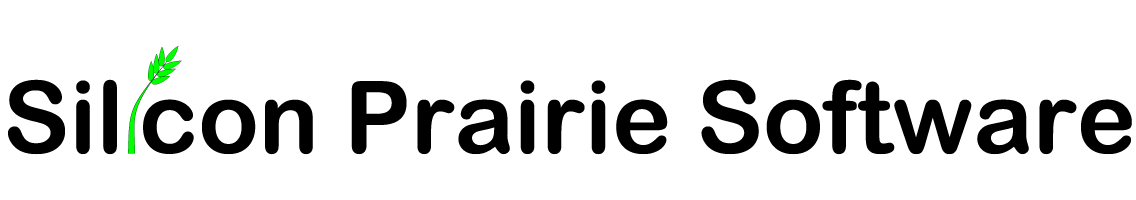 Plug-ins for 
Adobe FrameMaker
Overview
Categories of Plug-ins
Writer Productivity
Auto-Text
Index Tools Professional
Master Page Tools
Outline Tools
Readability Tools
Writer Productivity
Writer Productivity
Writer Productivity
Document Clean-up
Character Tools
Color Tools
Cross-Reference Tools
Paragraph Tools
Table Tools
Variable Tools
Document Clean-up
Special Purpose
Alert Tool
Index Tools
LEP Tools (List of Effective Pages)
Special Purpose
Availability
Purchasing Plug-ins
Pricing (Single-user)
Support
Who uses the Plug-ins?
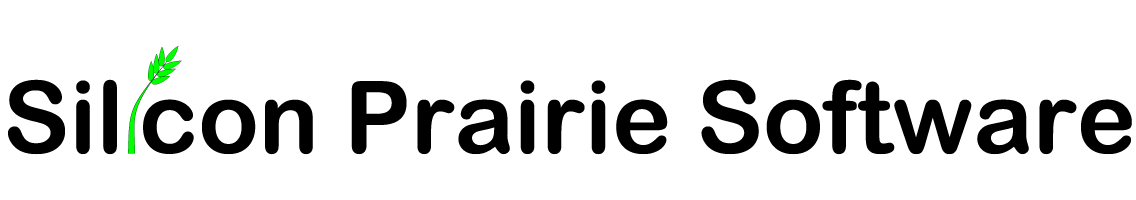 http://www.SiliconPrairieSoftware.com